Чалавек і светМая Радзіма - Беларусь
Экскурсія ў партрэтную галерэю
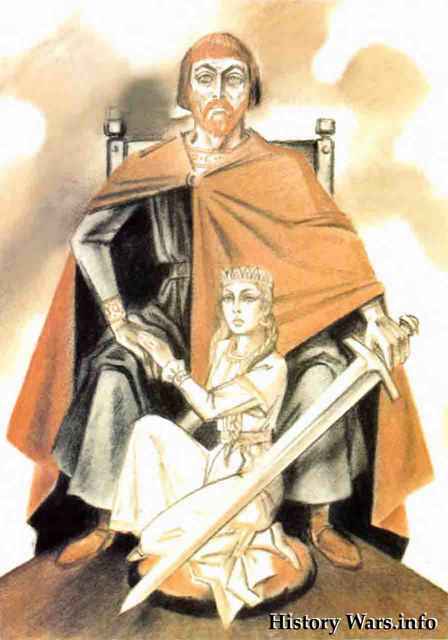 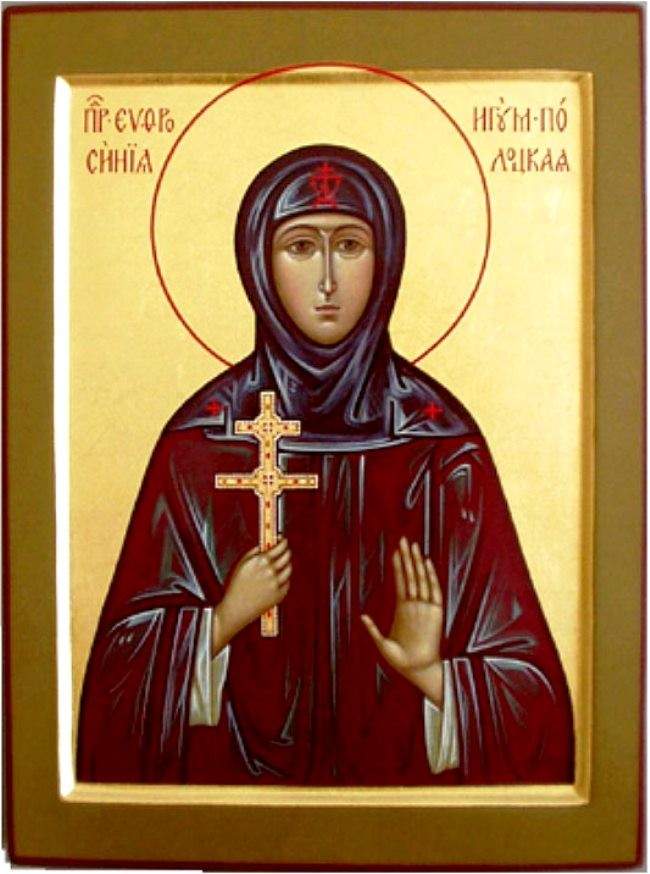 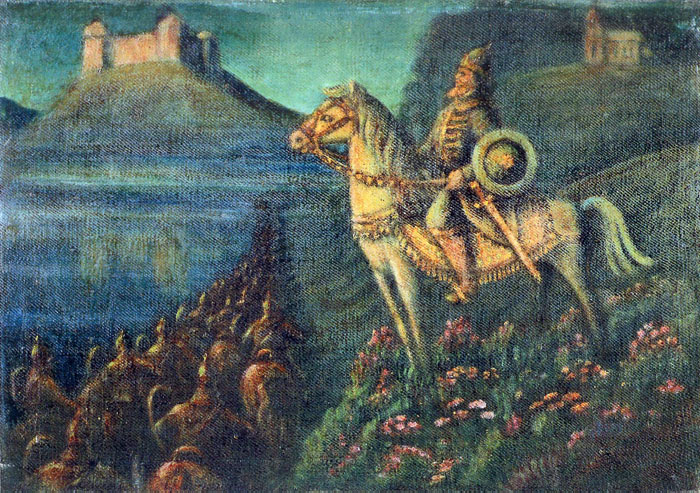 Рагвалод і Рагнеда
Яраслаў Мудры
Усяслаў Чарадзей
Сафійскі сабор
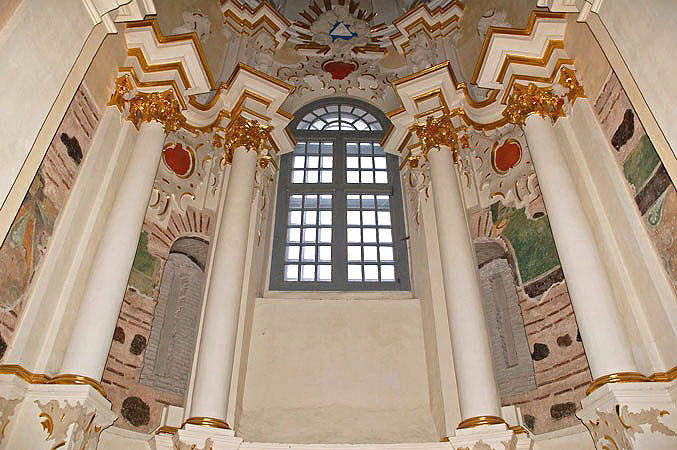 Ефрасіння Полацкая
Крыж Ефрасінні Полацкай
Праца ў группах
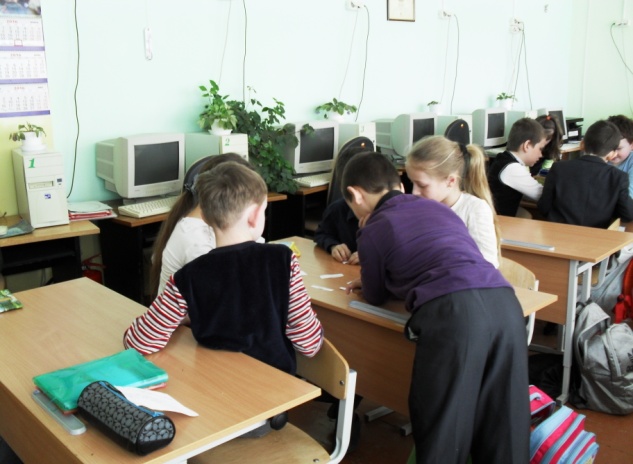 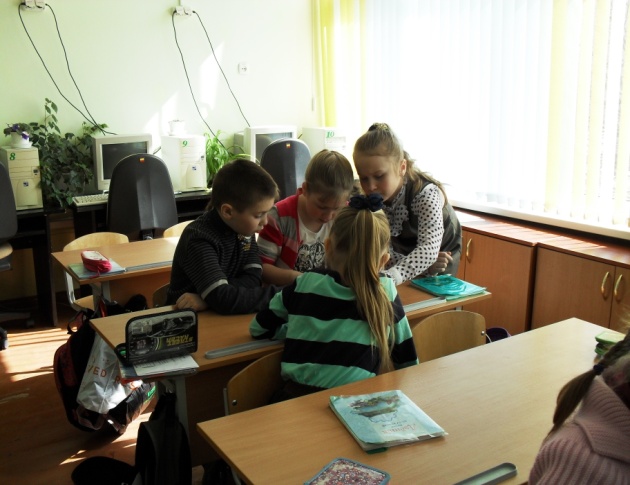 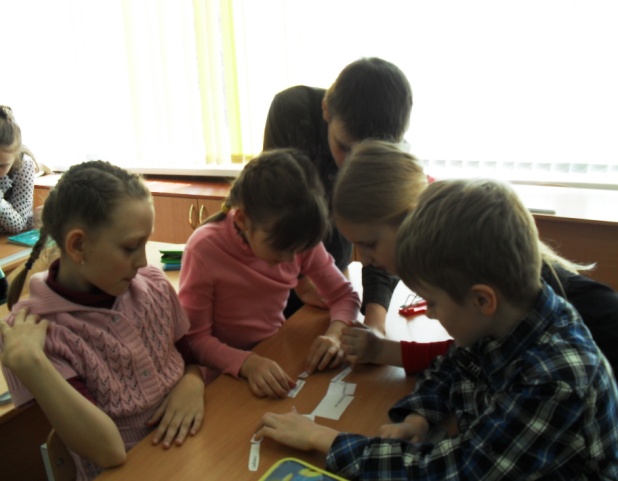 Прадоўжы сказы:
Па вузенькіх вулачках горада спяшаецца дзяўчынка гадоў 10. Гэта - Прадслава.
Мінулі гады. Бацька надумаў аддаць Прадславу замуж. Але яна сышла да цёткі ў манастыр.
Спачатку яна жыла ў Сафійскім саборы.
Па яе жаданні пабудавалі  Спаса-Ефрасіннеўскую царкву.
У кожнага народа ёсць свае святыні. Для беларускага народа такой святыняй з'яўляецца крыж Ефрасінні Полацкай.
Імя майстра, які зрабіў гэты крыж  Лазар Богша.
Дамашняе заданне
Апавяданне “Ефрасіння Полацкая”, пераказ.
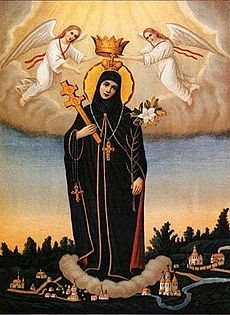